Lesson 1 Basics with Absolute Values and Solving Equations with ABS
What is an Absolute Value?
The Absolute value notation is defined as the distance of any value from zero
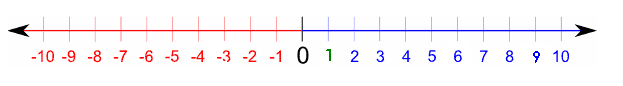 The Absolute value of a positive number stays positive, but the ABS of a negative number becomes positive
Evaluate the following:
Definition of an absolute Value:
There are two ways to define what an absolute value is in senior math courses:
If “x” is greater than zero, then the 
abs of “x” will just be “x” (stays positive)
If “x” is less than zero, then the abs of “x”
 will be “x” times negative one.  A negativevalue times negative one stays positive
The second definition of an ABS value:
Despite whether if “x” is negative or positive, whenwe square it, it will always be a positive
When you square root it again, it goes back to the original value, but in positive form
The square root of a positive number will always be positive only, unless it used for solving  x2
Evaluating ABS Expressions:
Which is bigger?
Example 2: Order the numbers from least to Greatest.
Solving Equations with Abs Value
Given the equation below, we know that there are two values of “x”
Therefore, “x” can both 10 and -10
In this next equation, the “stuff” inside the abs value can be either “3” or “-3”  2 cases!
Solve each of these cases for “x” and then check your answer by plugging it back in
Likewise, in this case example, there are also 2 cases! 
When you plug both answers back in, only one of them is a correct answer
Practice: Solve for  “x”, indicate if there are any extraneous roots
Check:
Check:
YES!
YES!
YES!
When checking your answers, make sure to plug it back into the original equation!!! Not the eq in the 2nd row!!
No! this is an extraneous root!!
Since the right side is negative, both your answers will be extraneous.  Therefore, No Solutions!
The other side of the abs value equation, must always be positive.
a) x = 9

b) x = – 9

c) x = 15 

d) x = – 15 

e) x = –15 or x = 9
f) x = –9 or x = 15
a) x = 12

b) x = – 12

c) x = 22 

d) x = – 22 

e) x = –22 or x = 12
f) x = –12 or x = 22
g) x = 12 or x = 22